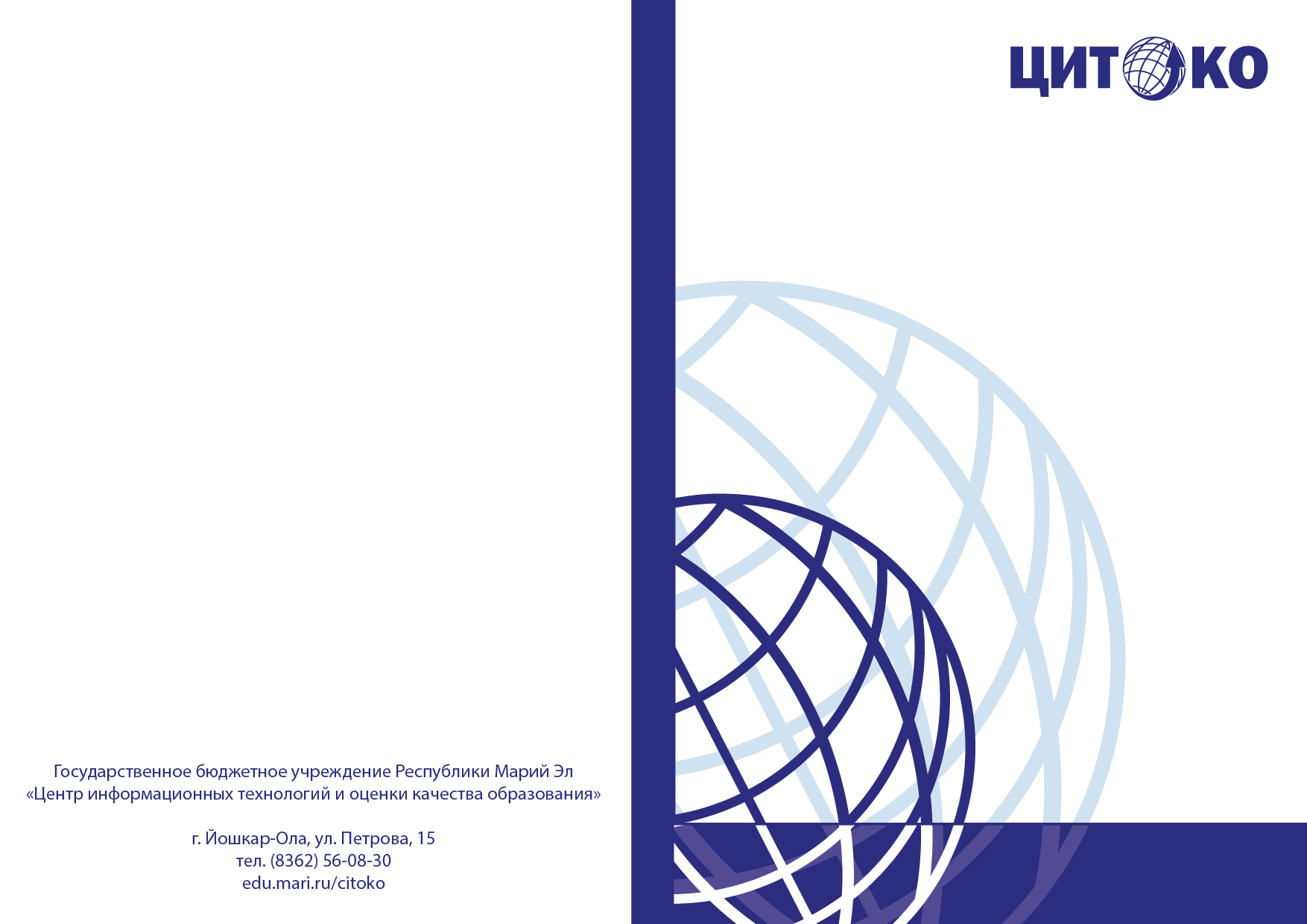 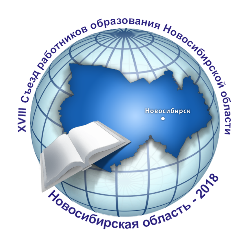 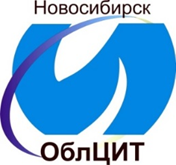 Организационно-методическое сопровождение образовательных организаций с устойчиво низкими образовательными результатами
Ким Неля Андреевна, 
заместитель директора ГБУ ДПО НСО «Областной центр информационных технологий»
Письмо ГКУ НСО НИМРО 68/01-11 от 12.02.2018
«Об утверждении списков»:
общеобразовательных организаций с устойчиво низкими образовательными результатами, расположенных на территории Новосибирской области, 2018 г.
 общеобразовательных организаций в «группе риска», расположенных на территории Новосибирской области, 2018 г.
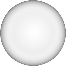 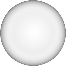 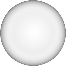 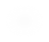 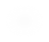 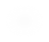 Школы с УНОР - участники проекта СДШ НСО
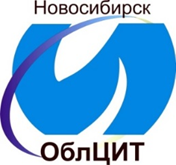 2017 год
44
2018 год (38 ОО):
24 школы с УНОР, 
14 школ в зоне риска
62
школы
24
26 учителей обучено по программе
 «Организация электронного обучения средствами региональной системы дистанционного обучения»
  Записи вебинаров расположены:
sdo.edu54.ru – Раздел «Медиа» - «Видеоматериалы и презентации» 
edu54.ru ( НООС) – Сообщество «Цифровое образование»
2018
24 школы остаются под сопровождением
Мониторинговые визиты
20  муниципалитетов, ОО которых включены в письмо ГКУ НСО НИМРО 68/01-11 и участвуют в проекте СДШ в 2018-19 уч.году
г.Новосибирск
Баганский
Болотнинский
Венгеровский
г.Искитим
Доволенский
Искитимский
Карасукский
Каргатский
Краснозерский
Маслянинский
Мошковский
Новосибирский
Ордынский
Северный
Сузунский
Татарский
Усть-Таркский
Черепановский
Чулымский
Затрудняюсь ответить…
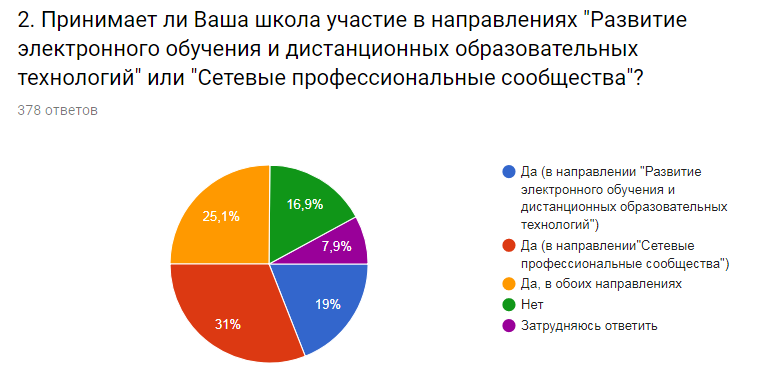 27 ОО из 38
Не в полной мере , Нет, Затрудняюсь ответить…
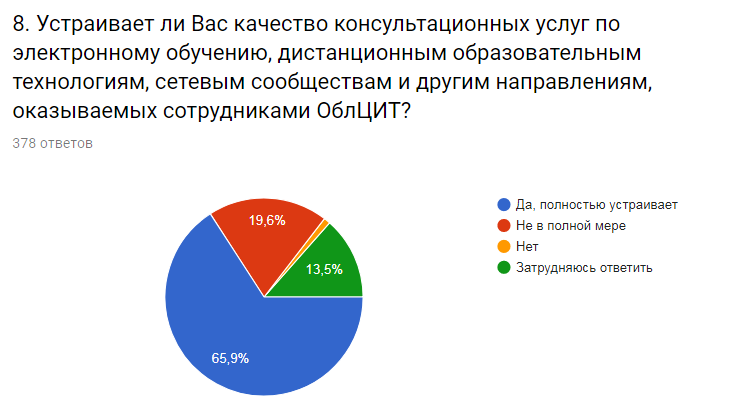 Нет… Затрудняюсь ответить…
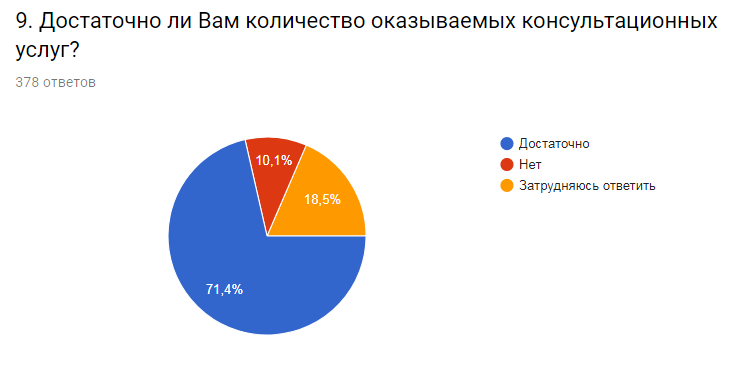 Направления совместной деятельности
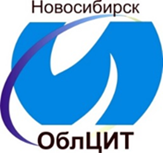 Использование ресурсов региональной системы дистанционного обучения (РСДО). Включение в проект «Сетевая дистанционная школа Новосибирской области» (СДШ НСО).
259 электронных курсов предлагается к использованию

Проект «Создание и поддержка сетевых сообществ педагогов по учебным предметам (предметным областям)»
12 сетевых сообществ создано на НООС
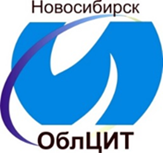 Нормативно-правовое обеспечение развития  электронного обучения
1
Федеральный государственный образовательный стандарт среднего (полного) общего образования (пункт 26)
2
Федеральный закон от 29 декабря 2012 года №273-ФЗ «Об образовании в Российской Федерации» (статья 15, 16)
3
Приказ Минобрнауки России от 23 августа 2017 года №816 «Об утверждении Порядка применения организациями, осуществляющими образовательную деятельность, электронного обучения, дистанционных образовательных технологий при реализации образовательных программ»
Нормативно-правовое обеспечение развития  электронного обучения
Гражданский кодекс. Часть IV, гл.70, 
ст. 1275, п. 6.  Свободное использование произведения библиотеками, архивами и образовательными организациями

Постановление Главного государственного санитарного врача РФ 
от 24 ноября 2015 № 81 Изменения №3 в САНПИН 2.4.2.28-10

Профессиональный стандарт педагога «Педагог (педагогическая деятельность в дошкольном, начальном общем, основном общем, среднем общем образованием) (воспитатель, учитель)»
Утвержден приказом Министерства труда 
и социальной защиты РФ от 18.10.2013 №544н

Приложение 1.  Расширенный, ориентированный на перспективу перечень ИКТ-компетенций педагога, которые могут рассматриваться в качестве критериев оценки его деятельности при создании необходимых и достаточных условий
Нормативно-правовое обеспечение развития  электронного обучения  (Региональный уровень)
Подача заявки на участие в проекте
Проект положения о СДШ НСО
Организационные и методические рекомендации            по реализации проекта СДШ НСО

Приказ Минобрнауки НСО с утвержденным перечнем ОО - участников проекта
Информационное письмо ГБУ ДПО НСО «ОблЦИТ» «Количество детей к финансированию на учебный год»
Информационное письмо Минобрнауки НСО «Об объемах работ по проекту СДШ НСО на учебный год»
Нормативно-правовое обеспечение развития  электронного обучения (региональный уровень)
Приказ Минобразования Новосибирской области № 1552 от 26 июня 2018 «О реализации проекта «Сетевая дистанционная школа Новосибирской области» в 2018-2019 учебном году»
Информационное письмо  ГБУ ДПО НСО «ОблЦИТ» № 01-15/298 от 10 июля 2018 «О финансировании в рамках регионального проекта «Сетевая дистанционная школа Новосибирской области» в 2018-2019 учебном году» (по образовательным организациям НСО)
Информационное письмо  ГБУ ДПО НСО «ОблЦИТ» № 01-15/299 от 10 июля 2018 «О финансировании в рамках регионального проекта «Сетевая дистанционная школа Новосибирской области» в ОО г. Новосибирска 2018-2019 учебном году» (по образовательным организациям города Новосибирска)
Организация образовательного процесса
Реализация ООП или их частей
с применением ЭО и ДОТ
исключительно ЭО и ДОТ
автономная группа
виртуальная межклассная
Смешанное обучение
Технология перевернутого класса
Учитель и ученик в одной школе
Учитель и ученик территориально удалены друг от друга
обучающиеся 6 класса (естественнонаучное направление) из 2-х районов (Чулымский, Мошковский) 
сетевые педагоги из МБОУ СОШ №151           г. Новосибирска и МБОУ лицей г. Татарска
Учет успеваемости в традиционной системе
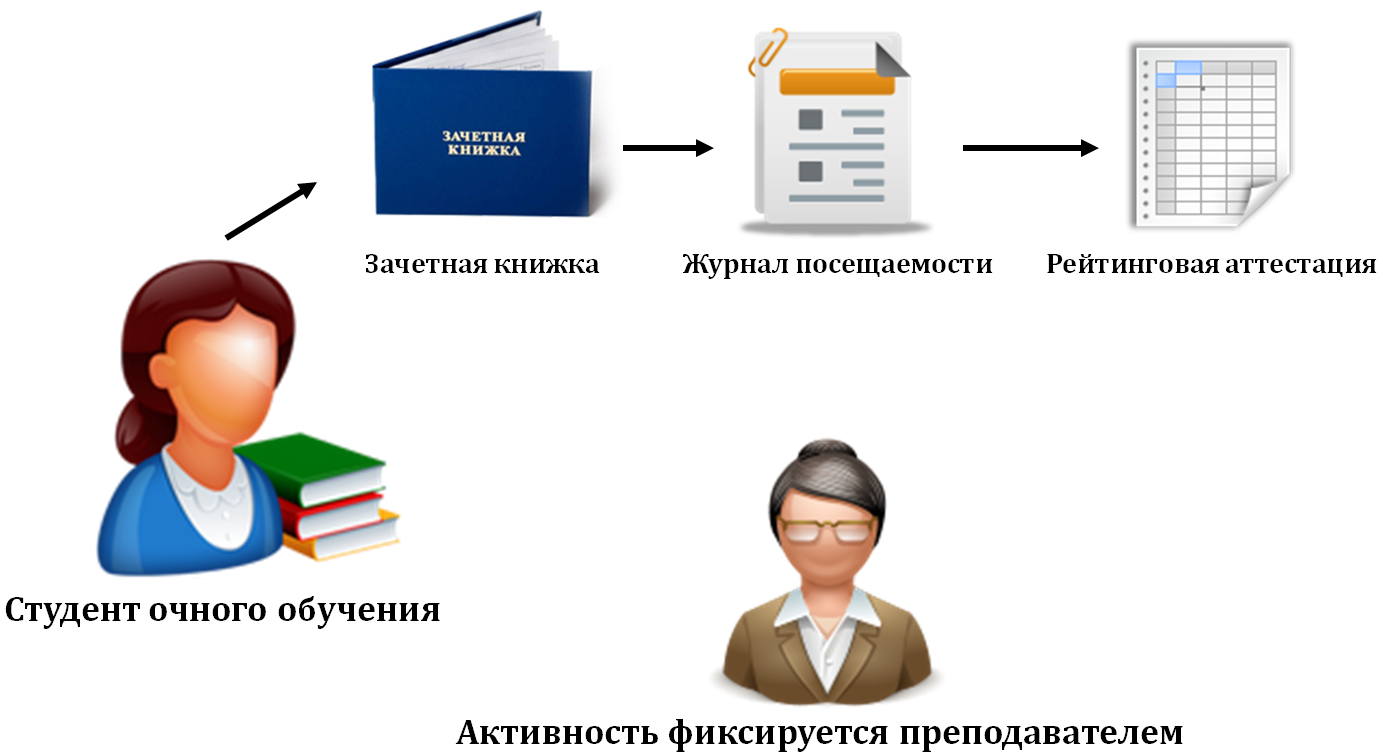 Учет успеваемости в СДО
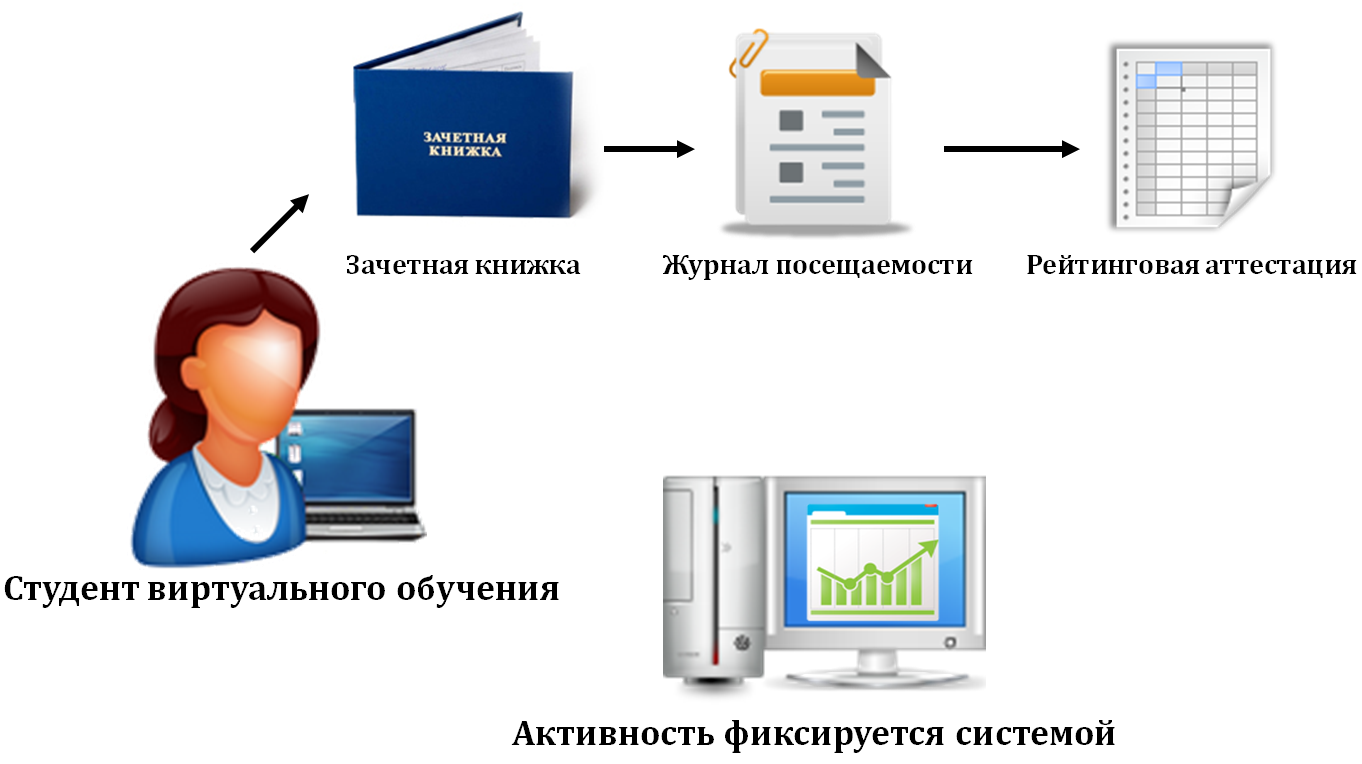 Учет успеваемости при использовании традиционной формы и СДО
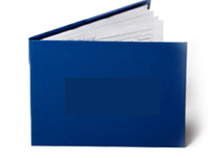 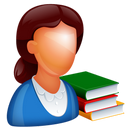 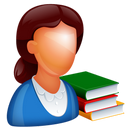 Обучающийся 
очного 
обучения
Обучающийся 
виртуальной
 группы
Равенство систем обучения
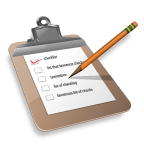 ! Количество часов обучения в СДО входит в часы учебного плана
18
Понятия в проекте «СДШ НСО»
Региональный оператор проекта –подведомственная организация Минобрнауки НСО (ГБУ ДПО НСО «ОблЦИТ»)
Руководитель проекта – сотрудник регионального оператора проекта (Ким Неля Андреевна, зам. директора по УМР ГБУ ДПО НСО «ОблЦИТ»)
Региональный координатор проекта – методист ГБУ ДПО НСО «ОблЦИТ», организующий работу в РСДО, взаимодействует с муниципальными координаторами, предоставляющий отчетность в Минобрнауки НСО 
Муниципальный координатор проекта - сотрудник ММЦ,  организующий работу тьюторов ОО, отслеживающий работу в РСДО по муниципалитету, предоставляющий отчетность на региональный уровень
Понятия в проекте «СДШ НСО»
Школьный координатор проекта – сотрудник ОО – участника проекта, организующий работу тьюторов ОО, отслеживающий работу в РСДО в ОО, предоставляющий отчетность на муниципальный уровень 
Базовая школа – ОО,  где обучение ведется сетевыми педагогами обязательно с обучающимися других ОО
Сетевой педагог –  учитель-предметник, прошедший ПК, уверенно использующий в своей работе ИКТ, возможности СДО «Moodle» и ресурсы РСДО
Тьютор ОО – педагог в ОО, оказывающий помощь обучающимся в доступе к школьному компьютеру         и РСДО, контролирует их авторизацию, ход обучения)
Нормативные документы муниципального уровня
Постановление Главы администрации о реализации проекта в муниципалитете (в приложении перечень ОО, положение о СДШ – под условия своего района)
Приказ управления образования о реализации регионального проекта СДШ НСО (утверждение списка ОО, перечень предметов, количество детей   и сетевых педагогов в районе)
Составление схемы формирования межшкольных групп в районе
Локальные акты
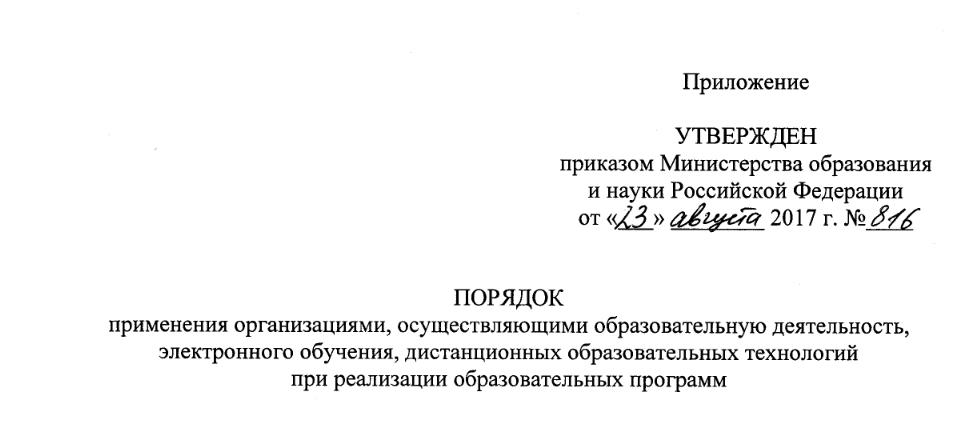 См. п.: 4 – 9
22
Примерные нормативные документы школьного уровня
Приказ о введении ЭО и ДОТ с указанием введения изменений в основную образовательную программу ОО и рабочие программы сетевых учителей
Утвержденное положение о СДШ (с функциональными обязанностями всех участников проекта)
Правила организации дистанционного обучения школьников
Положение об оценивании учебных достижений обучающихся
Порядок составления расписания
Примерные нормативные документы школьного уровня
Процедуры учета результатов текущей и промежуточной аттестации обучающихся
Заявления от родителей обучающихся или самих обучающихся на обучение с использованием ЭО и ДОТ с согласием на обработку персональных данных в РСДО
Приказы о назначении сетевых педагогов, тьюторов     и о формировании групп обучающихся с использованием ЭО и ДОТ
Приказы на выплату в рамках проекта (согласно фактически отработанному времени)
Мониторинг
Участники: 38 ОО 
(письмо Минобразования Новосибирской области 11813-03/25 от 20.11.2018 г.,)
4 категории участников:
Заместитель директора
Учитель
Ученик
Родитель
Сроки проведения: 
с 23.11.2018 по 13.12.2018 г.
Все вопросы: Деревягина Диана Александровна, ст. методист ОДОdda@oblcit.ru 
349 5 800 (доб. 132)
Анкета для зам.директора, курирующего в ОО  направления «Электронное обучение» и «Сетевые сообщества» - 1 ответ от ОО
https://goo.gl/YQaNQA
4 вопроса по направлению «Сетевые сообщества»
6 вопросов по направлению Развитие электронного обучения и дистанционных образовательных технологий" (проект "Сетевая дистанционная школа" Новосибирской области")
1 общий вопрос
Вопрос по пакету нормативных документов в рамках проекта СДШ НСО
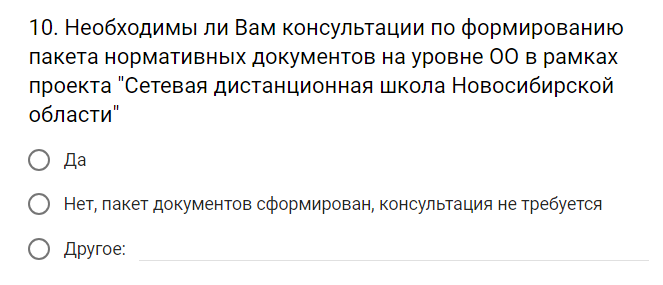 Анкета для учителя СДШ
https://goo.gl/QLjMuN
К опросу приглашаются:
все сетевые учителя ОО с УНОР или в «группе риска», участвующие в проекте СДШ (если обучающиеся школы работают в проекте СДШ с учителями своей школы) 
ИЛИ
все сетевые учителя базовой школы (если обучающиеся ОО с УНОР или в «группе риска» работают в проекте СДШ с учителями базовой школы)
Анкета для родителя
Анкета для ученика
https://goo.gl/sCtKdi
https://goo.gl/NvFVzF
К опросу приглашаются:
 обучающиеся ОО с УНОР или в «группе риска», участвующие в проекте СДШ (требуется охват 70% обучающихся в СДШ и более)
И
 родители обучающихся ОО с УНОР или в «группе риска», участвующих в проекте СДШ (требуется охват 50% родителей обучающихся в СДШ и более)
Проект развития школьных информационных библиотечных центров
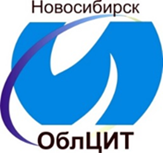 4007 наименований
ШИБЦ НСО
2016 год – 17 базовых центров 
2017 год – 37 базовых центров 2018 год – 57 базовых центров

Количество ОО, подключившихся к электронным фондам РИМБЦ
2017 год – 202 ОО
2018 год – 635 ОО
2019 год – 988 ОО
2018 год
2017 год
2016 год
http://lib.edu54.ru/
Проект «Создание и поддержка сетевых сообществ педагогов по учебным предметам (предметным областям)»
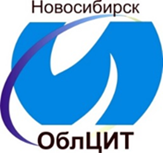 Количество школ - 90 школ с УНОР (за 2 года)
Задачи сетевых педагогических сообществ
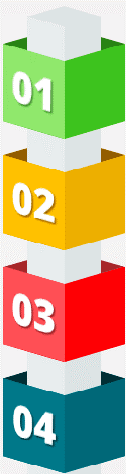 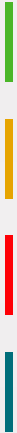 Повышение профессионального статуса и квалификации учителей



Стимулирование профессиональной деятельности и распространение опыта лучших учителей

Оказание содействия учителям по поддержанию инициатив



Организация консультационной помощи
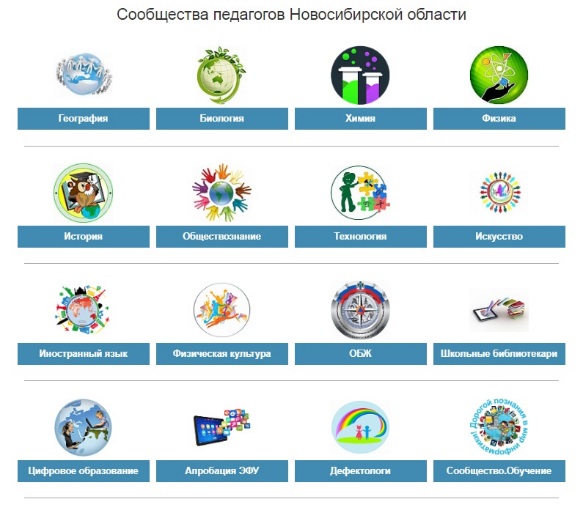 406
214
277
220
260
327
313
312
81
44
99
http://www.edu54.ru/community/
Планы
Принять участие в опросе. (Ответить на мой личный вопрос).
Анализ анкеты должен быть у муниципального координатора.
Сформированная папка с документами по проекту «СДШ».
В 2019 году проверка нормативных документов будет проводится на местах или по сканам документов (для отдаленных районов).

Важно понимание всех процессов ВСЕМИ (руководителями, педагогическим коллективом, обучающимися и их родителями).
Слово муниципальным координаторам
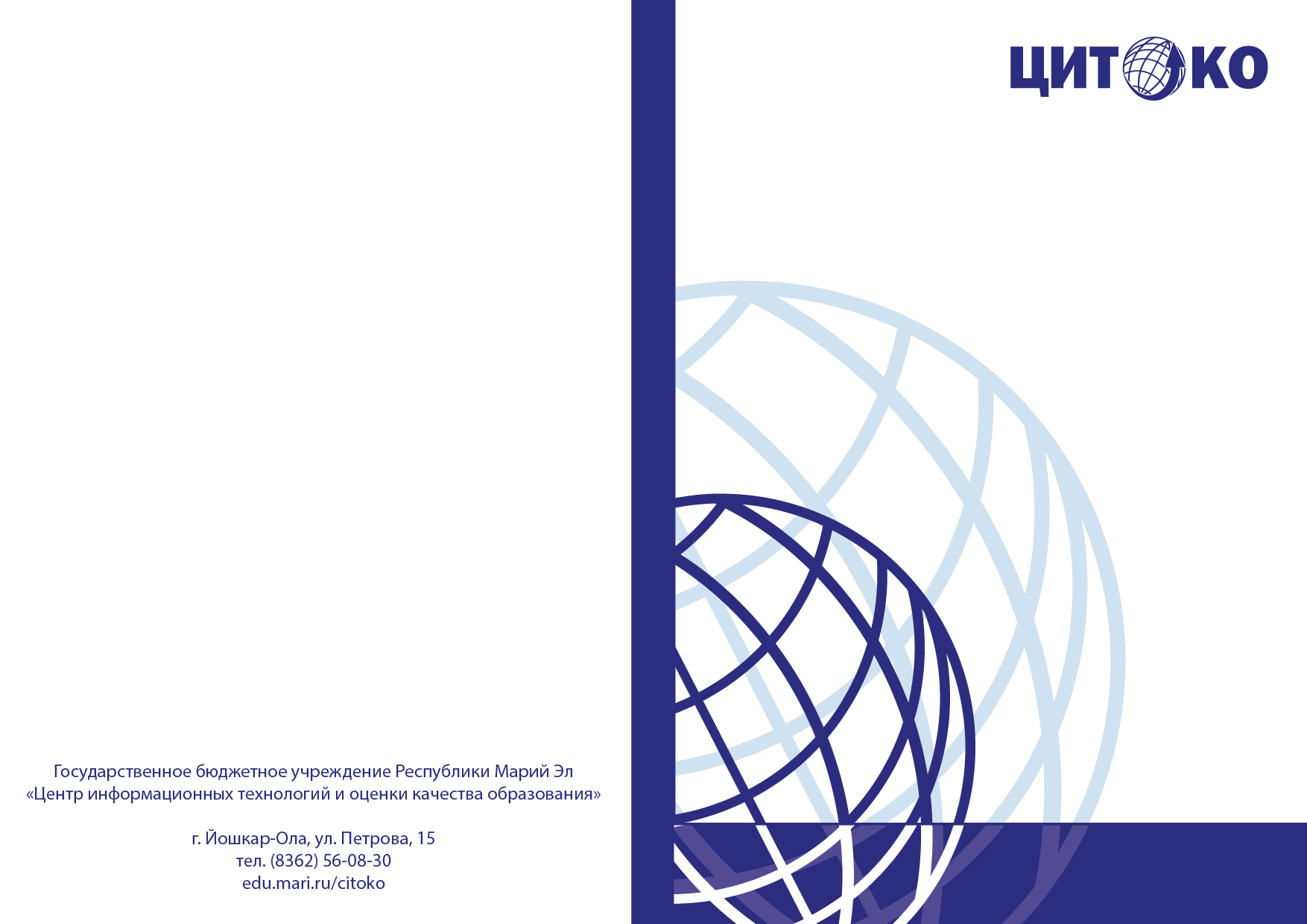 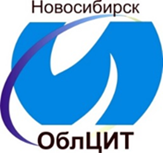 Спасибо за внимание
kna@oblcit.ru

89130680625